書籤鳥
一旦您學會閱讀，您將永遠自由。
– 弗雷德里克·道格拉斯
書籍是禮物您可以一次 
又一次地閲讀。
– 加里森·凱勒
今天能讀的書就不要拖到明天再讀。
– 赫爾布魯克·傑克遜
對我而言，讀書就像是 
與老友相聚。
– 蓋瑞・伯森
早自修7:50~8:05  MSSR晨讀請安靜閱讀共讀班書【激流三勇士】
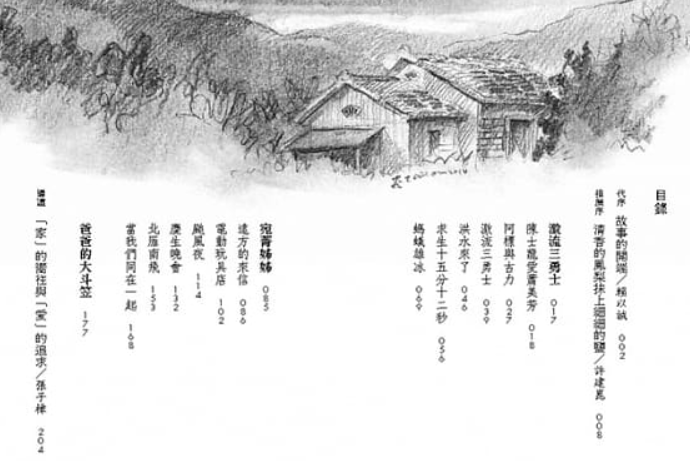 作業未完成的同學
１．請留在座位，思過反省，加強學習。
２．同學們請勿干擾。
３．有要事須離開，請務必告知導師。
４．下課時教室內請保持安靜。
５．歡迎其他同學們離開教室，望遠凝視。
週三課表
綜班 乳品 國數
打菜/量體溫、用餐
12:15潔牙
12:25放學
下課5分鐘～缺交者 請靜思反省
桌面淨空椅子靠攏
再離開教室
記得喝水、上個廁所
望遠凝視、保護眼睛
…………………………………………………..
聽到上課的鐘聲響起，
請儘快 進入教室，
安靜坐下　　準備上課
書籤鳥
綜合
１０／１３　１０／２０（三）
　８：００早睡早起
吃完早餐
心情隨筆
寫  作文　第２段
寫  作文　第１段
大隊接力
接力＋個人
一旦您學會閱讀，您將永遠自由。
– 弗雷德里克·道格拉斯
下課10分鐘～
請大家將作文簿先整齊放在桌上
再離開教室
記得喝水、上個廁所
望遠凝視、保護眼睛
…………………………………………..
聽到上課的鐘聲響起，
請儘快 進入教室，
安靜坐下  寫  讀報學習單
書籤鳥
班級時間
寫  作文　第３段
寫  作文　第４段
交作文　魔方預告
書籍是禮物您可以一次 
又一次地閲讀。
– 加里森·凱勒
下課1５分鐘
值日生拿乳品發下去
請使用防疫隔板喝乳品
輪流清洗容器後
排放整齊再回收
記得喝水、上個廁所
望遠凝視、保護眼睛
…………………………………
繳交作文的同學　請下課休息
未完成的同學請繼續加油！
書籤鳥
國語
考１２００單
國４習作
國３小考
１０：３５

１１：５５
１０：２５

１０：３５
１０：５５

１１：０５
今天能讀的書就不要拖到明天再讀。
– 赫爾布魯克·傑克遜
下課10分鐘～缺交者 請靜思反省
小老師請打開數學電子書
值日生發下簿本
記得喝水、上個廁所
望遠凝視、保護眼睛
……………………………………………………..
聽到上課的鐘聲響起，
請儘快 進入教室，
安靜坐下　　準備上課
書籤鳥
數學
數 課
數重
整理書包清潔座位
請韵喬協助卓老師
對我而言，讀書就像是 
與老友相聚。
– 蓋瑞・伯森
P19
P46-49
盛飯、用餐中午量體溫１２：１５潔牙１２：２５放學
桌子對正線 椅子抬起來
聽廣播進行防疫分流放學
書籤鳥
一旦您學會閱讀，您將永遠自由。
– 弗雷德里克·道格拉斯
書籍是禮物您可以一次 
又一次地閲讀。
– 加里森·凱勒
今天能讀的書就不要拖到明天再讀。
– 赫爾布魯克·傑克遜
對我而言，讀書就像是 
與老友相聚。
– 蓋瑞・伯森